AURA Meeting
May 23, 2018
Housekeeping Items
ITV Groups
Please mute microphones


Presenters
Repeat questions in mic
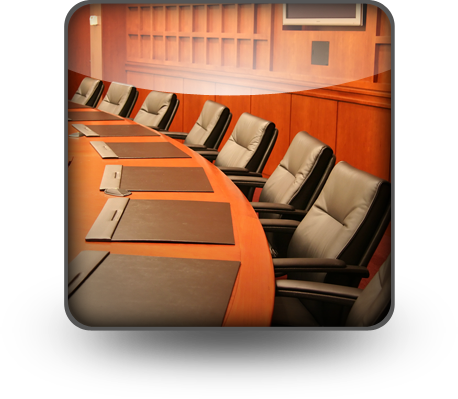 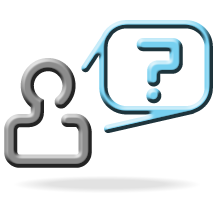 Agenda
Introductions
 Audits / Fiscal Year End  (Victoria Briscoe)
 Self-Submit Process Change (Carmen Martinez)
Grants Management System Update (Kathy Kreidler)
AUDITS / FISCAL YEAR END
Victoria Briscoe
Asst. Director, Post Award Finance
CPRIT Audit Results
Financials, effort, & matching   had no findings
Finding: Late submission of  Progress Reports 
Both involved weekend submissions
Please leave enough time for required administrative approvals
Considered late on the Monday after weekend due dates
Year End
Project extensions and guarantees for next fiscal  year (2019)
Santos will be sending out the annual email list of departmental contracts and grants accounts ending between 5/31/18 and 9/30/18
Federal grants with continuation years will be extended through the next grant year
Please respond by 6/30/18 so that we can assist in preparing accounts prior to final budget panel load in July.
FEDERAL A133 AUDIT
Full audit for FY 2018
The federal auditors are concentrating heavily on controls.
State auditors will be onsite for 2 weeks, October 29-November 9.
Be prepared to possibly be contacted by auditors for interviews.
Results release date is ~Feb. 2019
Federal Proposal Submission
Carmen Martinez
Director, Grants & Contracts
Sponsors Changing
Federal sponsors are enforcing their rules:
  NIH – Application Withdrawal Letters
In FY18 YTD – SPA has received 31 notices of application withdrawal
Across all schools and many departments
 5% of our federal proposals
 totaling $40 million requested budgets
Sponsors Changing
Reasons for Withdrawals:
Adding non-compliant/unallowable appendix material (2)
Missing required attachments  (5)
Missing appendix material (1)
Incorrect/unallowable attachments  (1)
Submitting under the wrong RFA (5)
Non-responsive to RFA (did not address priority area)  (2)
Missing eligibility letter (1)
Sponsors Changing
Reasons for Withdrawals:
Same proposal submitted more than once (3)
Non-compliant budget  (1)
Application breached required anonymity of applicant (1)
Second Resubmission (1)
Late - submitted after 5:00PM deadline  (4)
Non compliant (3)	
FDA documentation for IND
Submitted animal model not allowed under RFA
Included unallowable preliminary data
Sponsors Changing
Reasons for Warnings:
	Biosketch errors
	Submitted to wrong RFA

Common Biosketch errors:
	- too many publications
	- research projects > three years old
	- wrong template version
Sponsors Changing
NIH Grants Policy Director has confirmed that warnings will become withdrawals.

National Science Foundation
    -  Research.gov went live 4/30/18
    -  New system will  automatically reject proposals with errors
Self Submit Transition
Federal proposal submission will transition back to SPA starting with 6/5/18 deadline:
	- Transition schedule by department
	- Will continue through 11/5/18 deadline

   SPA DEADLINES HAVE NOT AND WILL NOT CHANGE.
SPA Deadlines
DEADLINE
FINAL SCIENCE  = RESEARCH STRATEGY, ABSTRACT, SPECIFIC AIMS ONLY
Proposals received in accordance with deadlines: guaranteed full review and successful submission
Proposals received by 5:00pm, day before deadline: limited review and guaranteed submission
Proposals received on deadline day:
Before 2:00pm: will be submitted - cannot guarantee error correction
After 2:00pm: first in/first out basis – cannot guarantee submission
[Speaker Notes: Deadlines will become critical.   When we remove self submit then SPA could bottleneck if we receive a lot of proposals at the last minute.     Especially the first time around because reviews will take longer as we will be reviewing the entire proposal and all attachments.]
Transition Schedule
Additional Support to Faculty and Staff:
Carmen and Kathy available evenings and weekends via phone and email 
 two weeks preceding deadlines
 emails go to phones

Three highly experienced authorized officials available to submit – can expand if needed.

SPA sees the same RFAs repeatedly
Transition Schedule
[Speaker Notes: Why aren’t we waiting?    We will begin designing the new system in June.   That design includes a lot of workflow development so we want to have our process in place so that we can 
work on designing it correctly in the new system.]
Transition Schedule
Transition Schedule
Transition Schedule
How you can prepare
Meet with your faculty to discuss upcoming submissions
Prioritize applications
Establish internal deadlines
Gather documentation early

Ask for HELP!
Grants Management System
Kathleen Kreidler
Assoc. Vice President
Grants Mangement System
Announce vendor after contract signed
Kick-Off design – early July, 2018
Go Live - late summer/early fall 2019
Full communication plan with opportunities to see the system and provide feedback as we go
Grants Mangement System
Scored Bids
Lowest scoring system eliminated (Cayuse)
Invited three Vendors in for Demos
Huron, InfoEd, Kuali
Rcommendation to Steering Committee 5/24/18
Enter into Contract/SOW
Next Meeting:
August 22, 2018

Presentations & Schedule Posted at:
go.uth.edu/AURA